Numerical Analysis for Materials
Lim Beom Hwan
문제
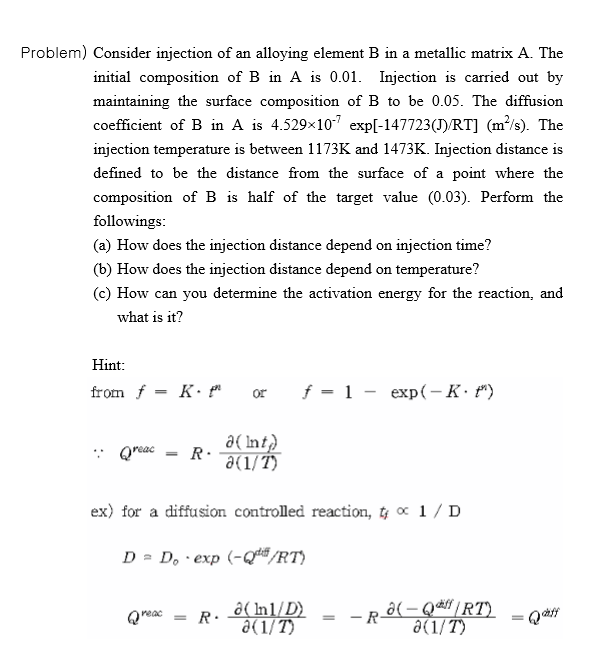 상세 설명
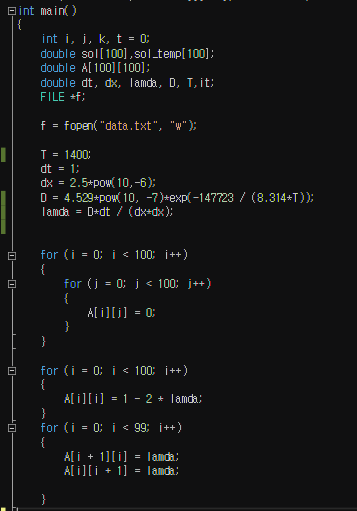 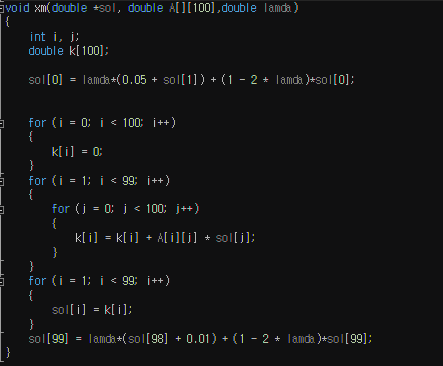 결과
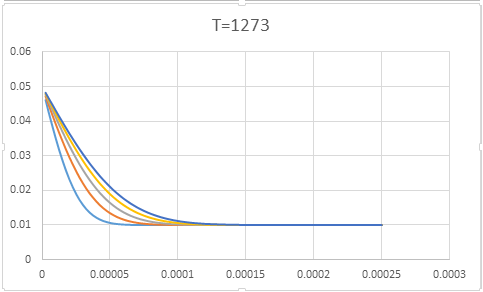 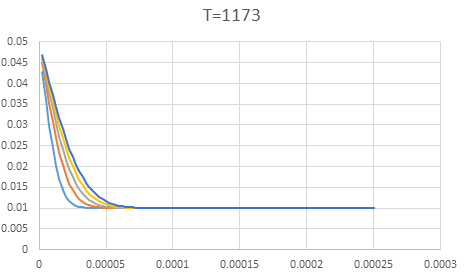 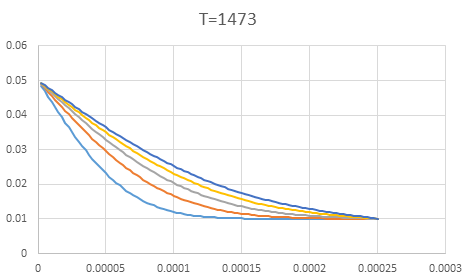 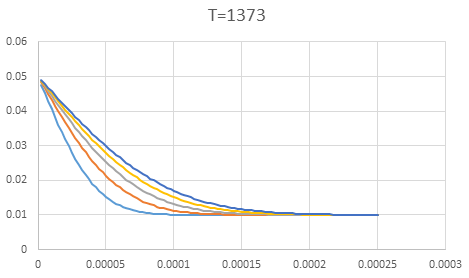 결과
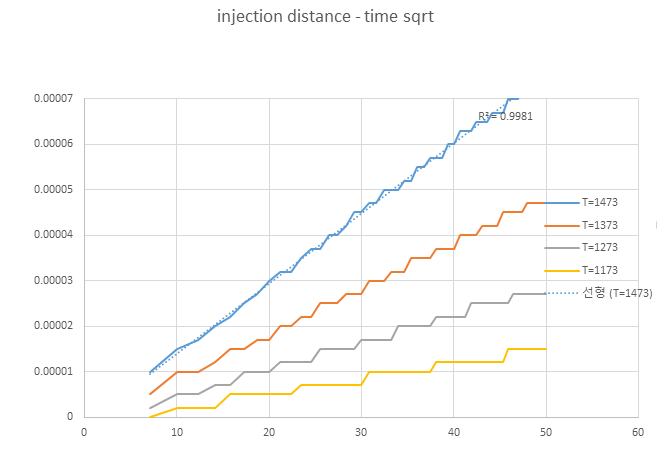 결과
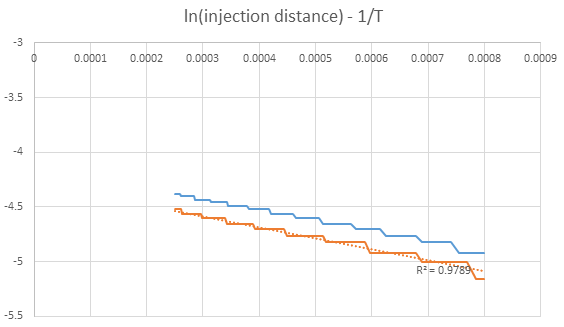 t=2000
t=1000
결과
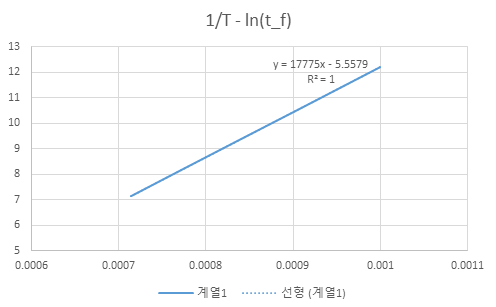 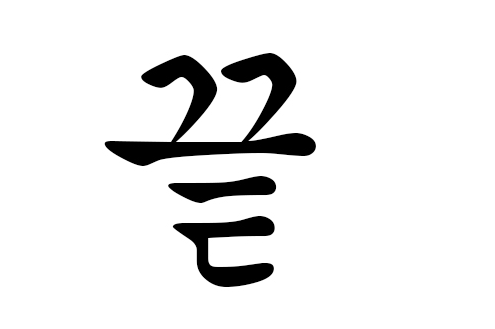